Antecedentes históricos da Terapia Ocupacional no Brasil: a ocupação terapêutica e a Terapêutica Ocupacional de Nise da Silveira
MFT0703 – Constituição do Campo: perspectivas teórico-metodológicas  em terapia ocupacional

Profa. Dra. Sandra Maria Galheigo
Curso de Terapia Ocupacional
FMUSP
Apresentar os antecedentes históricos da Terapia Ocupacional no Brasil.

Apresentar a ocupação terapêutica no Brasil de 1854 a 1950 e a influência do tratamento moral no Brasil com a vinda da Família Real Portuguesa.

Apresentar o trabalho de Nise da Silveira.
Objetivos da aula
2
Século
XVIII
Século
XIX
Século
XX
1908-11 – curso de treinamento em ocupações para atendentes hospitalares.

1915 - Surge nos EUA 
a primeira escola de 
formação de terapeutas 
ocupacionais.

1917 – embrião da Associação
Americana de Terapia Ocupacional
O Nascimento do Asilo

Tuke e Pinel


Tratamento Moral
Constituição de outros 
saberes e práticas 
pela psiquiatria, 
psicologia e 
neurologia 

Ao final:
Surgimento da 
PSICANÁLISE
Surgimento da disciplina
como forma geral de 
dominação e controle
3
Do final do séc XIX a meados 
do século XX no Brasil:
Surgimento das primeiras 
instituições especializadas 
no atendimento de 
pessoas com deficiência
 e transtornos mentais.
Instituto de Cegos
Instituto de Surdos-mudos
Hospital D. Pedro
Hospital Juqueri
Colônia Juliano Moreira
Centro Psiquiátrico Nacional
Brasil
A ocupação terapêutica no Brasil
4
O tratamento moral e  a terapia pelo trabalho fora trazidos pela família real.

1ª instituição para os chamados alienados mentais foi o Hospício D. Pedro II, no Rio de Janeiro em 1854 com oficinas de marcenaria, alfaiataria, sapataria e desfiação de estopa.

O tratamento moral foi o fundamento de 10 macro-hospícios criados em todo o país: Salvador, Recife, Fortaleza, Rio de Janeiro, Barbacena, São Paulo (Juqueri) 
Construções amplas e distantes do centro urbano, atividades agrícolas e de manutenção interna do hospital e grandes enfermarias.

Doenças como a tuberculose e a hanseníase foram controladas com asilamento em leprosários ou sanatórios distantes dos centros urbanos.				
(Soares 2007)
A ocupação terapêutica no Brasil: dos 1854 aos 1950s
5
Implicações e desafios para a implementação da terapia ocupacional nos hospitais psiquiátricos  em seus primeiros anos:praxiterapia, laborterapia, terapia ocupacional (Brunetto 1975)
6
Nasceu em Maceió em 1905 e faleceu no Rio de Janeiro em 1999. Foi uma médica psiquiatra brasileira, reconhecida mundialmente. Discípula de Carl Jung. Dedicou sua vida ao trabalho com pessoas institucionalizadas em hospitais psiquiátricos, manifestando-se radicalmente contra os tratamentos de sua época: o confinamento, o eletrochoque, a insulinoterapia e a lobotomia. 
Fundou o Museu de Imagens do Inconsciente (1946).  Ofereceu cursos de treinamento para auxiliares em saúde mental no Rio de Janeiro (1948), e publicou obras sobre suas experiências (Silveira, 1981, 1986), inclusive uma intitulada Terapêutica Ocupacional (Silveira, 1979).
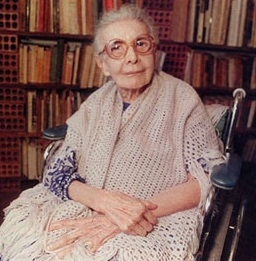 Nise da Silveira
Nise e Jung: o caos é visualizado e objetivado
Nise fundamenta seu trabalho na psicanálise junguiana, compartilhando com Jung a idéia de que, por intermédio da pintura:
o caos aparentemente incompreensível e incontrolável da situação total é visualizado e objetivado (... ) O efeito deste método decorre do fato de que a impressão primeira, caótica ou aterrorizante, é substituída pela pintura que, por assim dizer, a recobre, exorcizado pelas imagens pintadas, torna-se inofensivo e familiar e, em qualquer oportunidade que o doente recorde a vivência original e seus efeitos emocionais, a pintura interpõe-se entre ele e a experiência, e assim mantém o terror à distância. (Silveira 1981, p. 135)
As atividades de pintura e desenho (expressivas) permitem ao doente viver um processo que lhe possibilitará dar forma às desordens internas vividas, uma vez que são instrumentos que permitem ao mesmo tempo organizar a desordem interna e reconstruir a realidade, pois, na medida em que as “imagens do inconsciente” vão sendo objetivadas nos desenhos e pinturas, tornam-se possíveis de serem  tratadas.
Nise: expressão e organização do caos interno
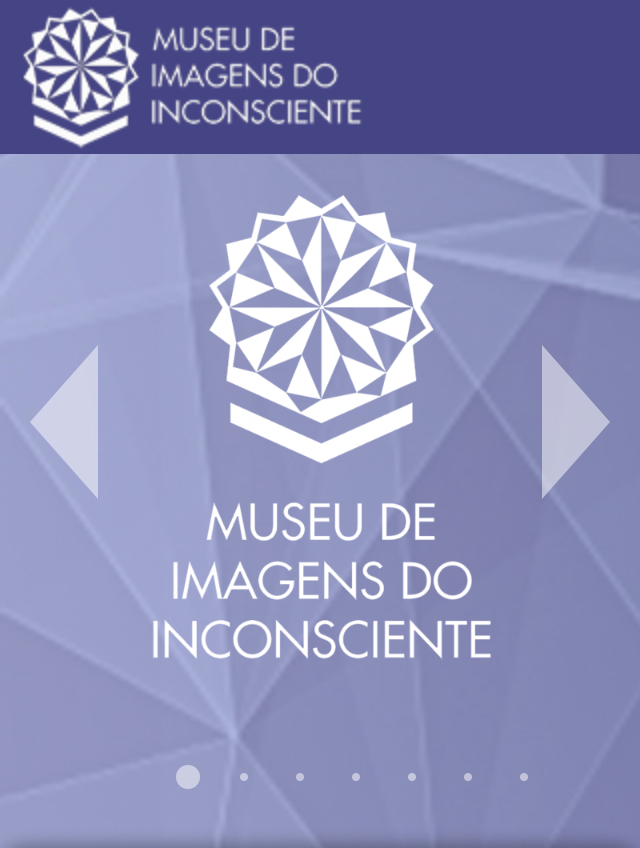 10
http://www.museuimagensdoinconsciente.org.br/
BRUNETTO, l. Terapia Ocupacional – correlação teórico-prática. Ver. Bras. Psiq são Paulo, v. 5, n. 19, p. 213-226.

SILVEIRA, N. Terapêutica ocupacional: teoria e prática. Rio de Janeiro: Casa das Palmeiras, 1979. 

SILVEIRA, Nise da. Imagens do inconsciente. Rio de Janeiro: Alhambra, 1981.

SILVEIRA, Nise da. Casa das Palmeiras. A emoção de lidar. Uma experiência em psiquiatria. Rio de Janeiro: Alhambra. 1986

SOARES, L. B T Terapia Ocupacional - Lógica do capital ou do trabalho?, SP, Hucitec, 1991, 217p.

SOARES, L.B. História da Terapia Ocupacional. In: Cavalcanti, A.; Galvão, Claudia. (org.). Terapia Ocupacional - fundamentação & prática. 1a. ed. Rio de Janeiro: Guanabara Koogan S.A., 2007, p. 3-9.
Referências bibliográficas
11